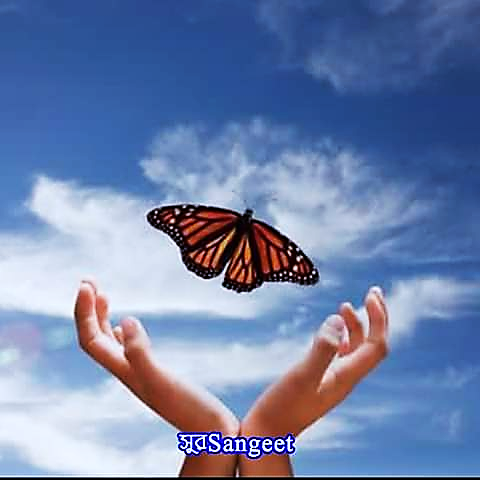 মাল্টিমিডিয়া
                ক্লাসে 
                       সবাইকে
                                স্বাগতম
মোঃ মাহাবুর রশিদ
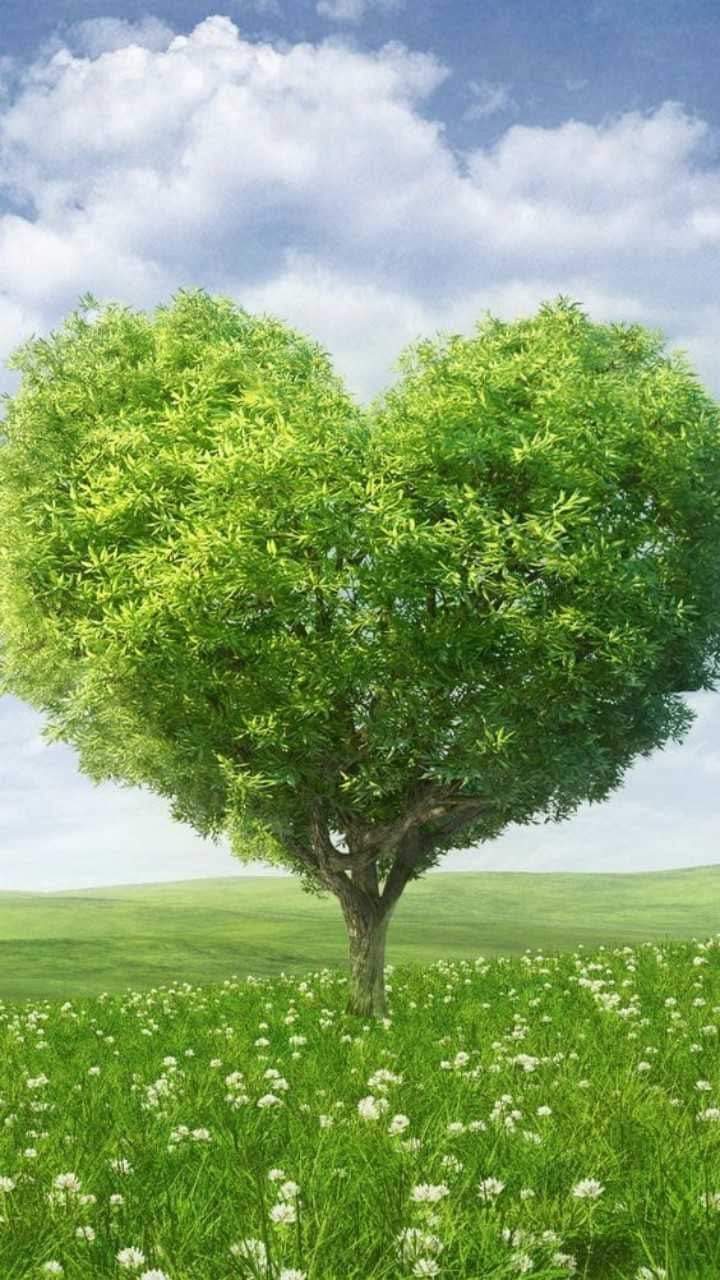 পরিচিতি
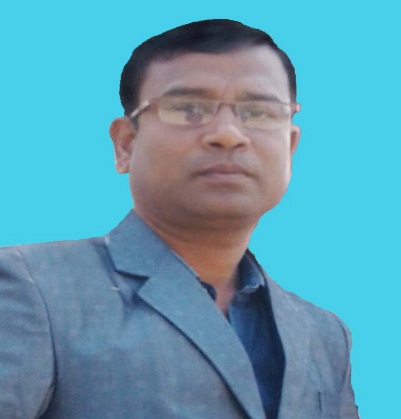 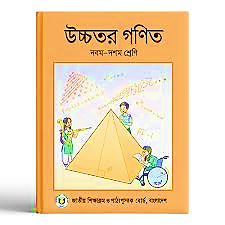 মোঃ মাহাবুর রশিদ
সহকারি শিক্ষক(গণিত)
বরেন্দ্র একাডেমি মাধ্যমিক বিদ্যালয়
নিয়ামতপুর, নওগাঁ
মোবাইল নং ০১৭২২৫৪৮৭৬৬
Email: mahaburrashidict56@gmail.com
শ্রেণীঃ নবম ও দশম
বিষয়ঃ উচ্চতর গণিত
অধ্যায়; প্রথম
সময়ঃ ৪৫ মিনিট
তাং ১১/০৭/২০২০
মোঃ মাহাবুর রশিদ
এসো সমস্যা গুলো নিয়ে আলোচনা করি
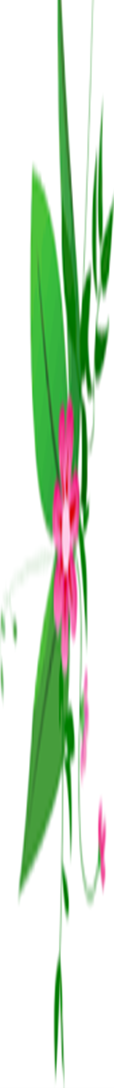 এটি কী?
সেট
সেট
এটি কী?
A
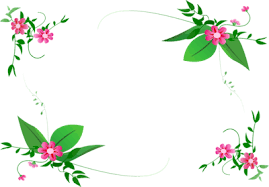 B
0
1
-1
2
-2
3
-3
A ও B সেটের উপাদানগুলোর মধ্যে
 কোনো নিয়ম বিদ্যমান আছে কি?
ফাংশন
0
1
4
9
এই নিয়মকে কী বলা হয়?
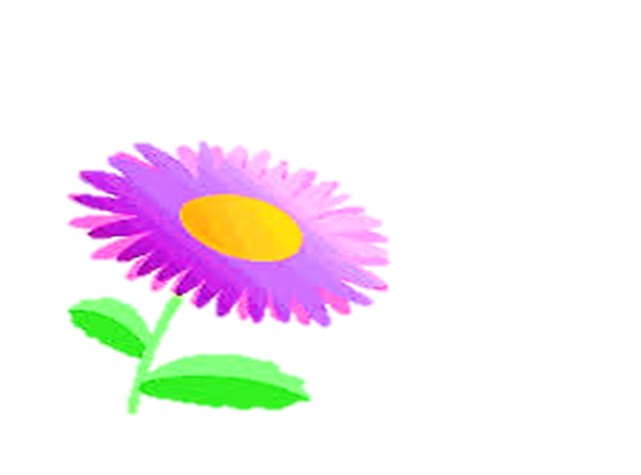 মোঃ মাহাবুর রশিদ
আজকের পাঠের শিরোনাম…
ফাংশন
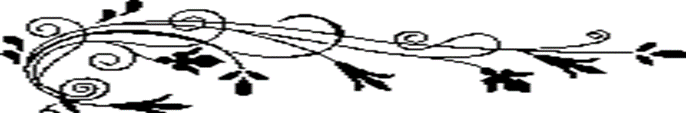 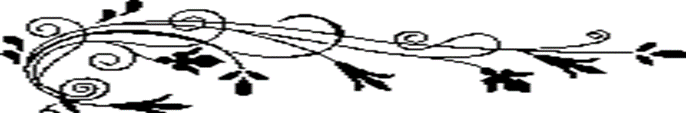 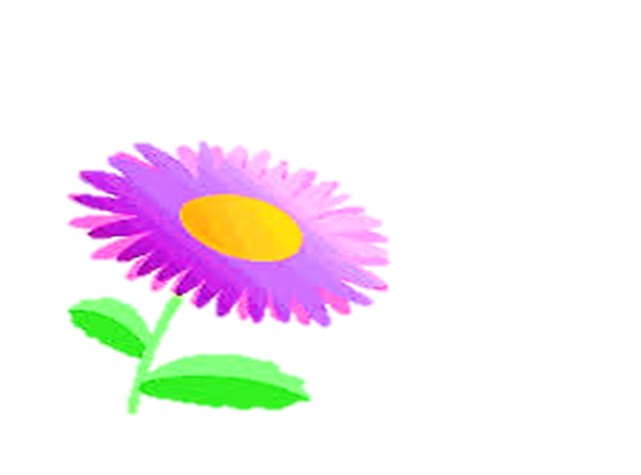 মোঃ মাহাবুর রশিদ
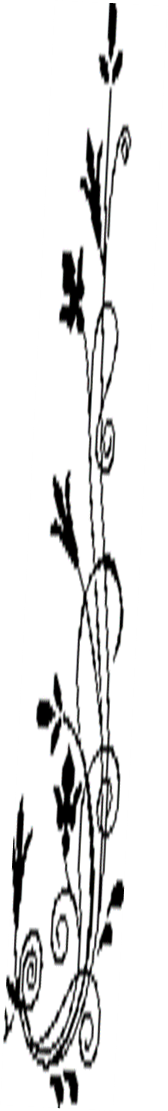 শিখনফল
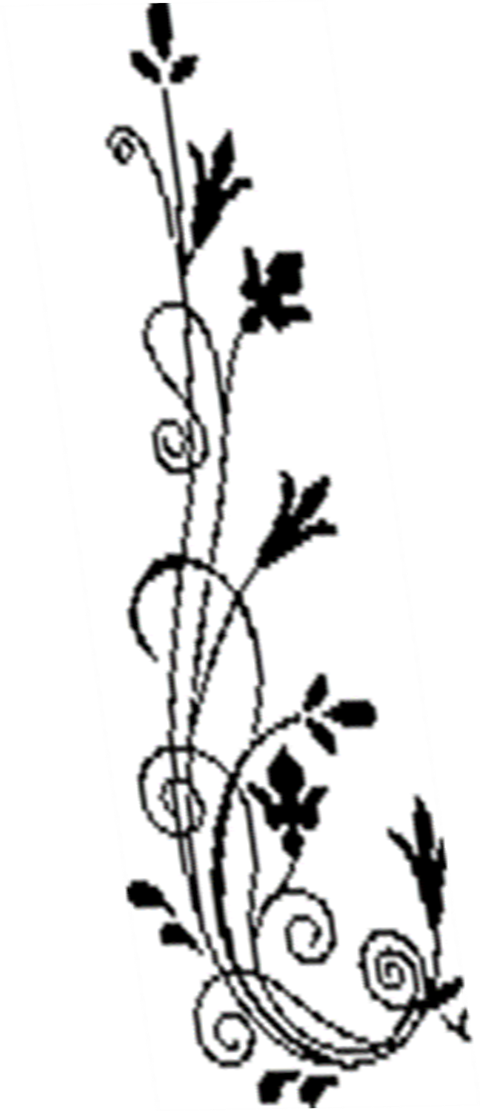 এই পাঠের শেষে শিক্ষার্থীরা...  
১। ফাংশনের ডোমেন ও রেঞ্জ নির্ণয় করতে পারবে;
২। এক-এক ফাংশন ও সার্বিক ফাংশন ব্যাখ্যা করতে পারবে; 
৩। ফাংশনের লেখচিত্র অঙ্কন করতে পারবে।
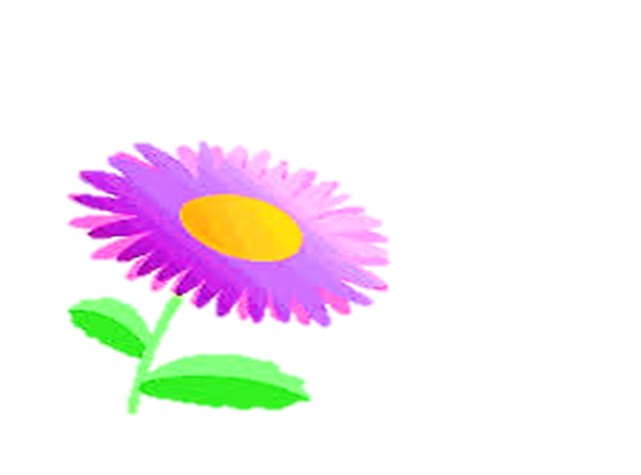 মোঃ মাহাবুর রশিদ
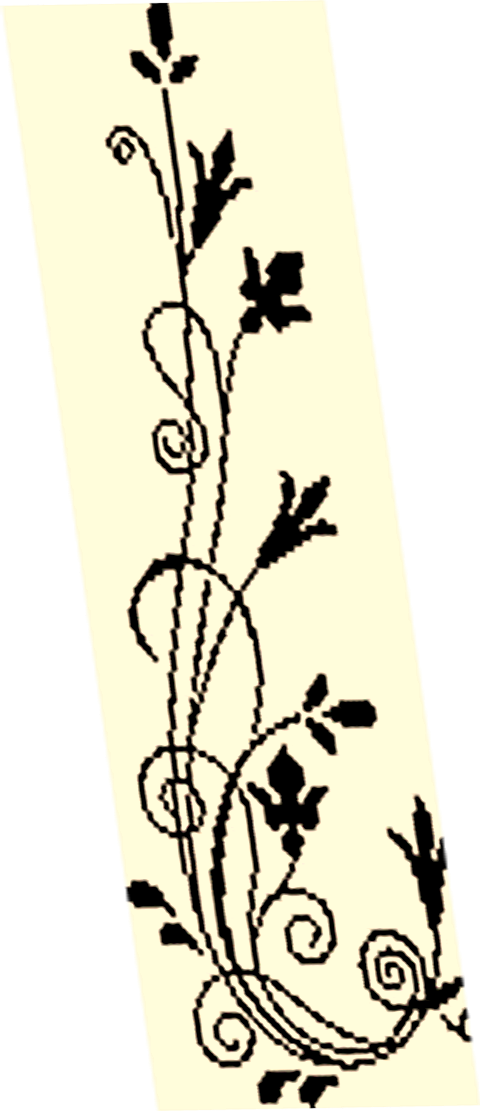 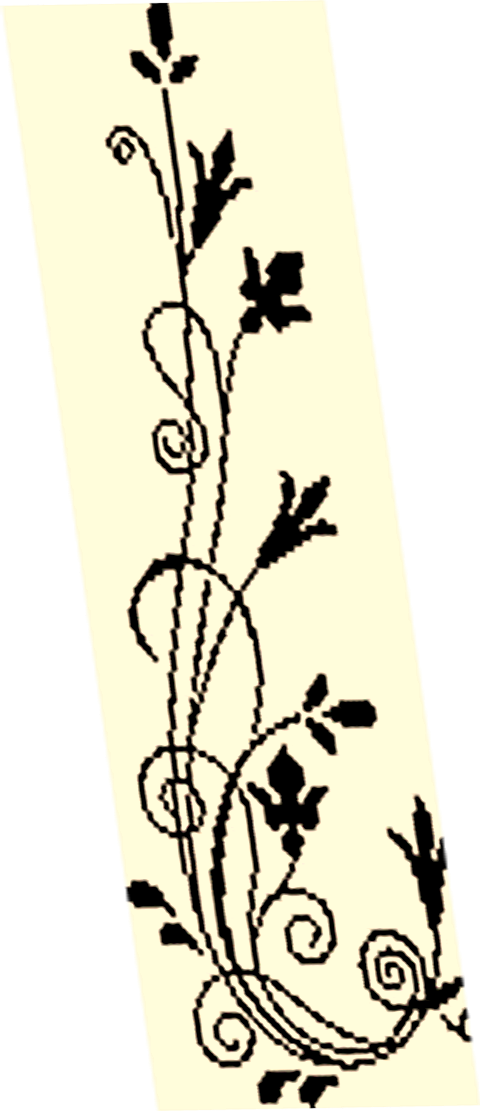 X
Y
ফাংশন
a
b
c
x
y
z
চিত্র-১ এ X সেটের প্রত্যেকটি 
উপাদান y সেটের একটি ও কেবল
একটি উপাদানের সাথে সংশ্লিষ্ট আছে।
চিত্র-১
এটি ফাংশন
X
Y
চিত্র-২ এ X সেটের প্রত্যেকটি 
উপাদান y সেটের একটি ও কেবল
একটি উপাদানের সাথে সংশ্লিষ্ট নয়।
3
1
2
9
1
2
3
চিত্র-2
এটি ফাংশন নয়
মোঃ মাহাবুর রশিদ
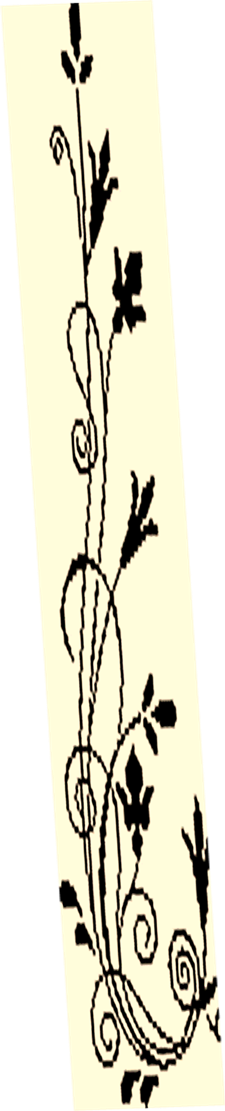 ডোমেন ও রেঞ্জ
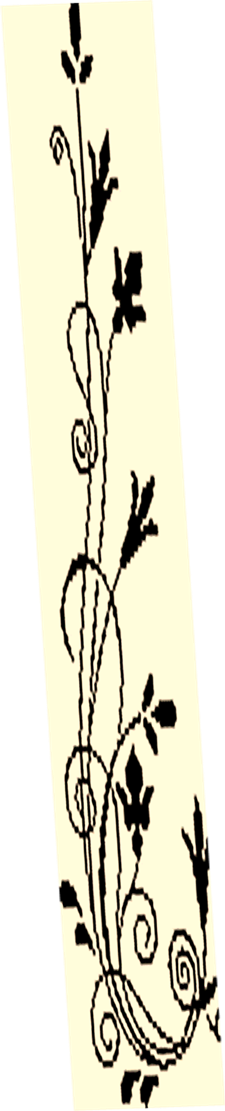 X
Y
0
1
3
2
5
0
1
2
যদি X ও Y সেট হয় এবং যে কোনো নিয়মের
অধীনে X সেটের প্রত্যেক উপাদানের সঙ্গে Y
সেটের একটি ও কেবল একটি উপাদানকে
সংশ্লিষ্ট করা হয় তবে ঐ নিয়মকে X থেকে Y 
এ বর্ণিত একটি ফাংশন বলা হয়।
Y এর যে সকল উপাদান X এর কোনো 
উপাদানের ইমেজ হয়, এদের সেটকে f 
ফাংশনের রেঞ্জ বলা হয়।
এখানে 0 এর ইমেজ 1 আবার 1 এর
প্রি-ইমেজ 0
এখানে 2 এর ইমেজ 5 আবার 5 এর
প্রি-ইমেজ 2
এখানে 1 এর ইমেজ 3 আবার 3 এর
প্রি-ইমেজ 1
কোডোমেন={1, 3, 2, 5}
ডোমেন={0, 1, 2}
রেঞ্জ={1, 3, 5}
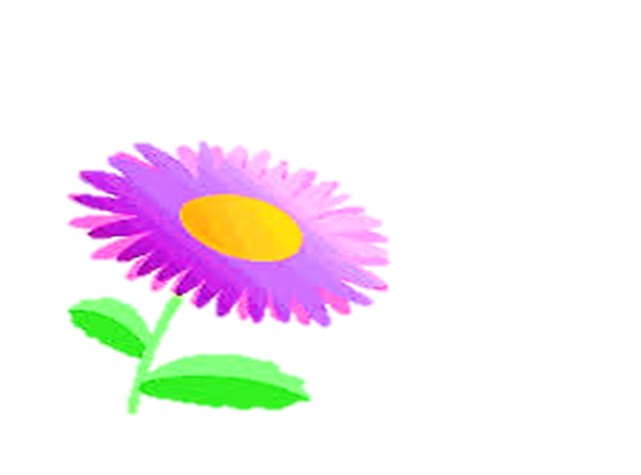 মোঃ মাহাবুর রশিদ
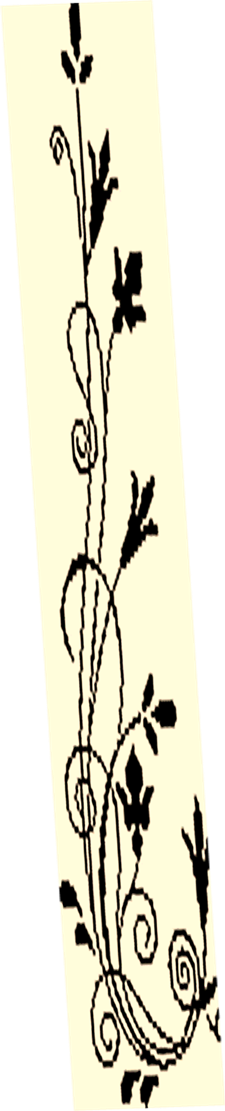 এসো  সমস্যা গুলোর নিয়ে চিন্তা করি
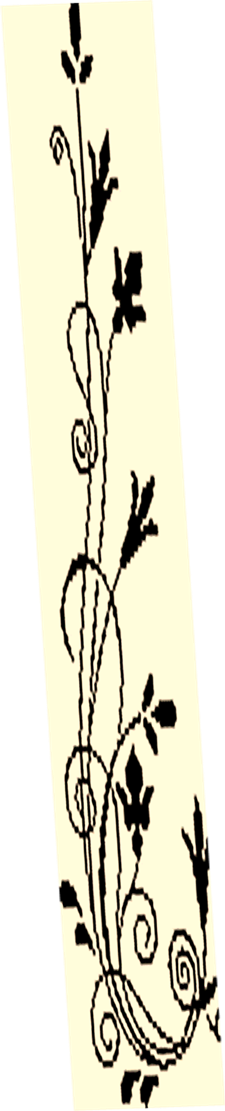 X
Y
X
Y
X
Y
8

2
2
4
5
1
2
3
1
2
3
1
2
3
2
4
7
চিত্র-১
চিত্র-২
চিত্র-৩
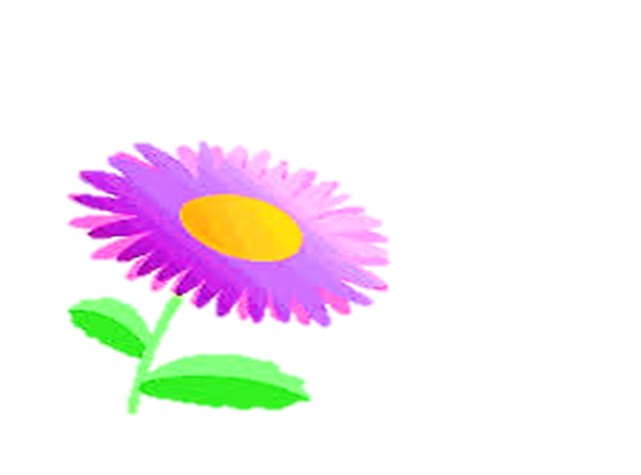 মোঃ মাহাবুর রশিদ
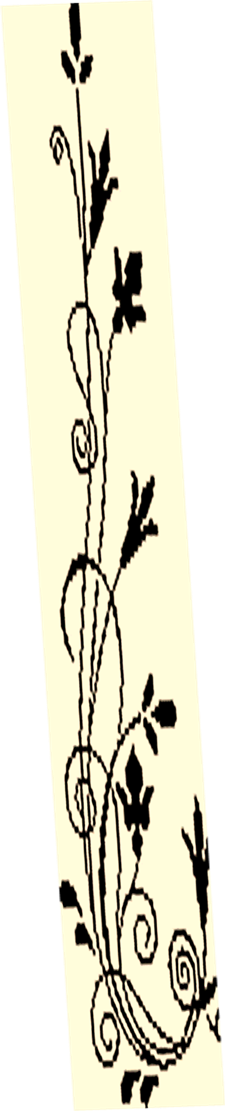 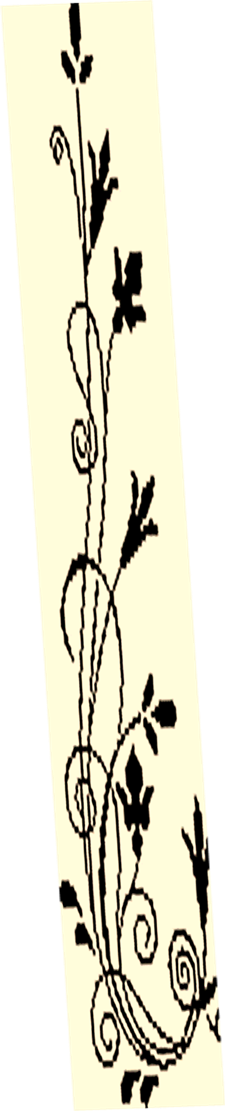 একক কাজ   সময়ঃ৫মিনিট
প্রশ্নঃ
১। উপরের চিত্রে কোনটি ফাংশন?
২। ফাংশনটির ডোমেন, কোডোমেন ও রেঞ্জ নির্ণয় কর?
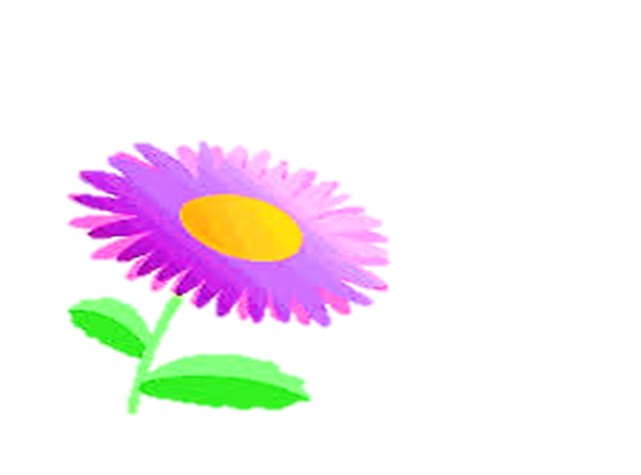 মোঃ মাহাবুর রশিদ
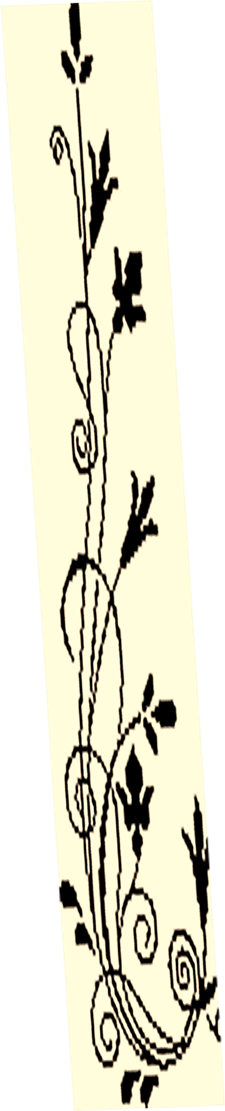 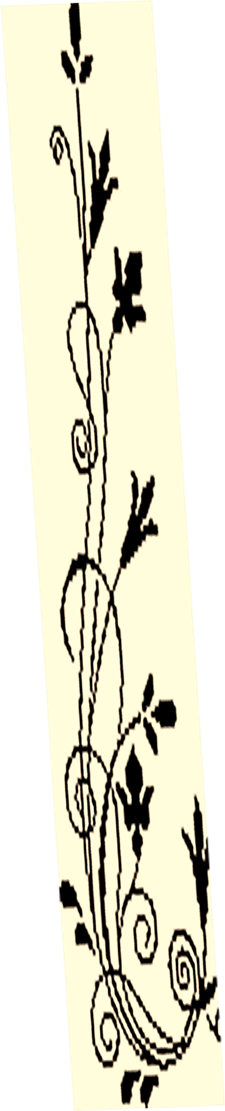 এক-এক ফাংশন (One-One Function)
a
b
c
X
Y
z
B
A
f
যদি কোন ফাংশন f এর অধীনে এর ডোমেনের ভিন্ন ভিন্ন সদস্যের 
প্রতিবিম্ব সর্বদা ভিন্ন হয়, তবে ফাংশনটিকে এক-এক (One-One)
ফাংশন বলা হয়।
মোঃ মাহাবুর রশিদ
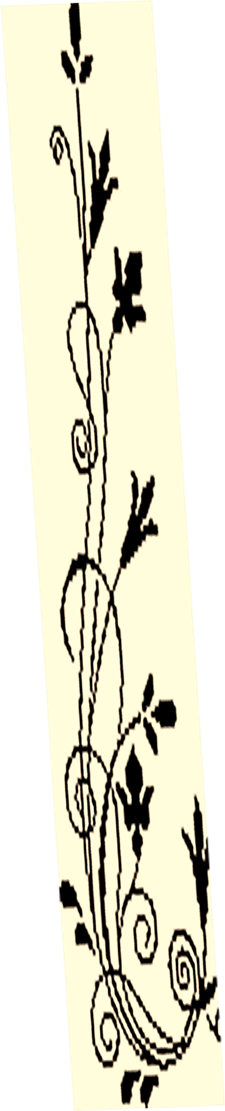 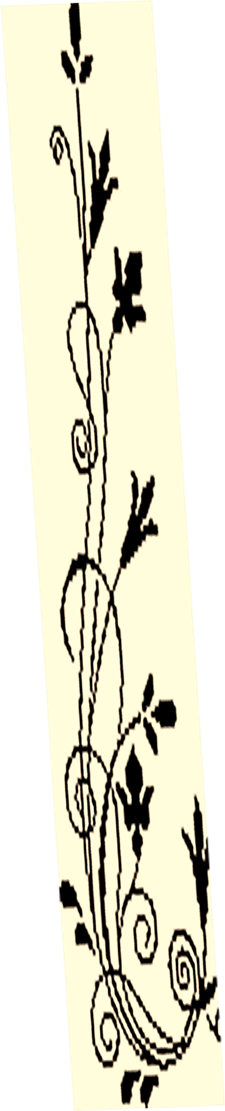 সার্বিক ফাংশন (Onto Function)
B
A
f
A
B
f
2
4
7
8
1
2
3
4
2
5
8
চিত্র-২
চিত্র-১
চিত্র-২ এ B সেটের প্রত্যেকটি উপাদান A সেটের একটি উপাদানের
প্রতিবিম্ব নয়।
চিত্র-১ এ B এর প্রত্যেক উপাদান A সেটের একটি উপাদানের 
প্রতিবিম্ব।
এইরুপ ফাংশন সার্বিক ফাংশন নয়।
এইরুপ ফাংশনকে সার্বিক ফাংশন বলা হয়।
মোঃ মাহাবুর রশিদ
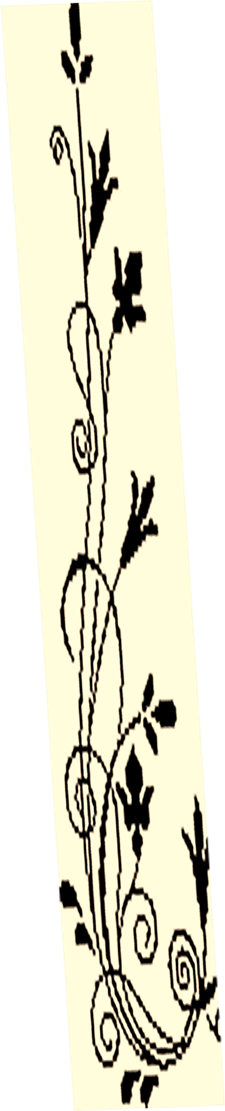 এসো সমস্যা গুলো নিয়ে  আলোচনা করি
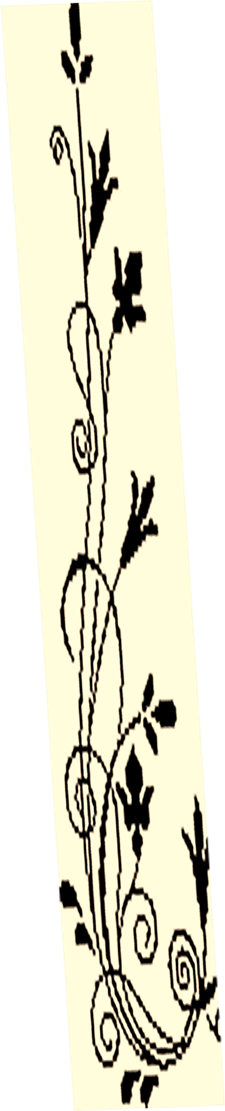 X
Y
X
X
Y
Y
0
1
3
2
5
১
১
5

9
x
y
z
1
2
3
a
b
c
0
1
2
চিত্র-৩
চিত্র-১
চিত্র-২
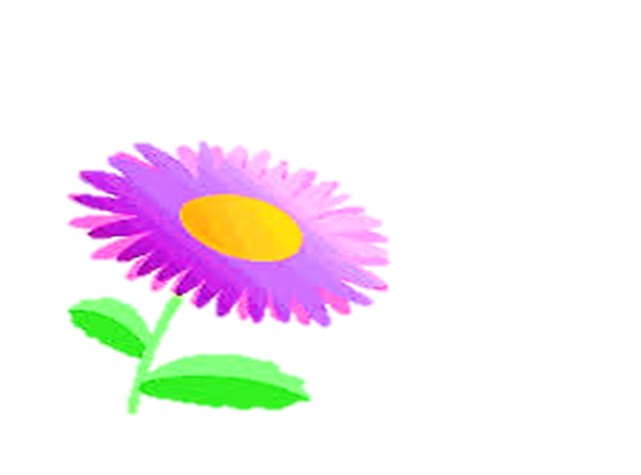 মোঃ মাহাবুর রশিদ
জোড়ায় কাজ    সময়ঃ ১০ মিনিট
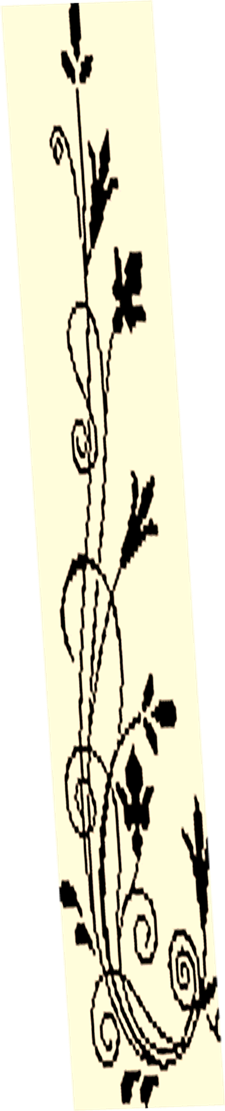 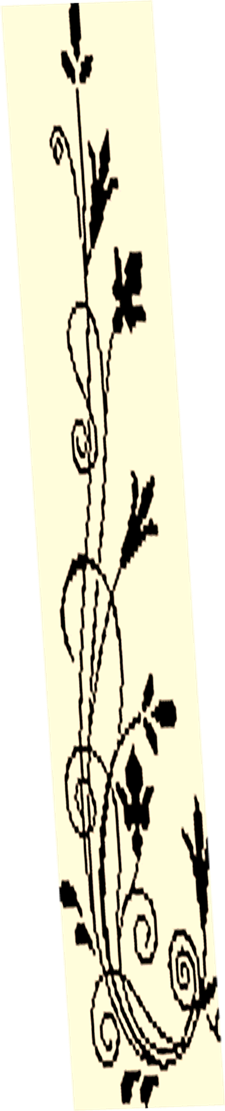 উপরের ফাংশনগুলোর কোনটি এক-এক, সার্বিক, এক-এক এবং 
সার্বিক? যুক্তি দাও।
প্রশ্নঃ
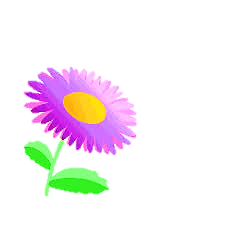 মোঃ মাহাবুর রশিদ
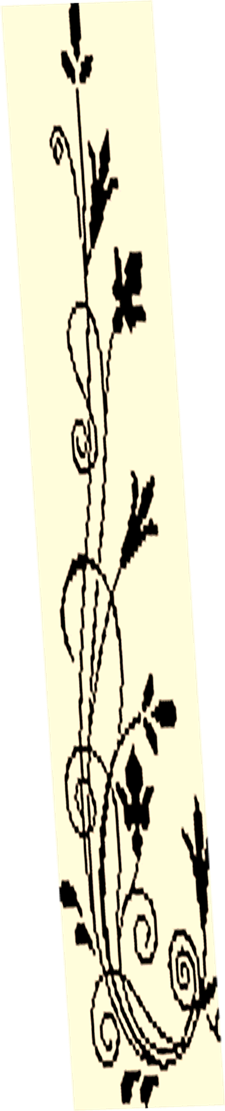 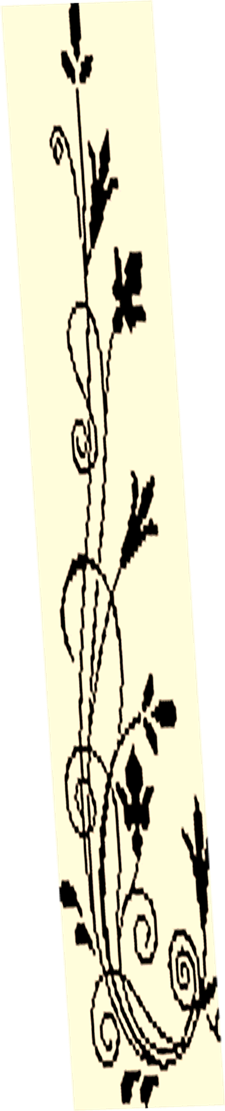 দলীয় কাজ     সময়ঃ  ২০ মিনিট
প্রশ্নঃ
F(x)=3x+2 ফাংশনের লেখচিত্র অঙ্কন ?
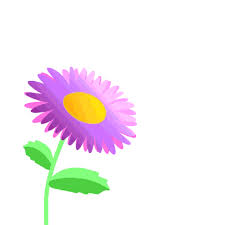 মোঃ মাহাবুর রশিদ
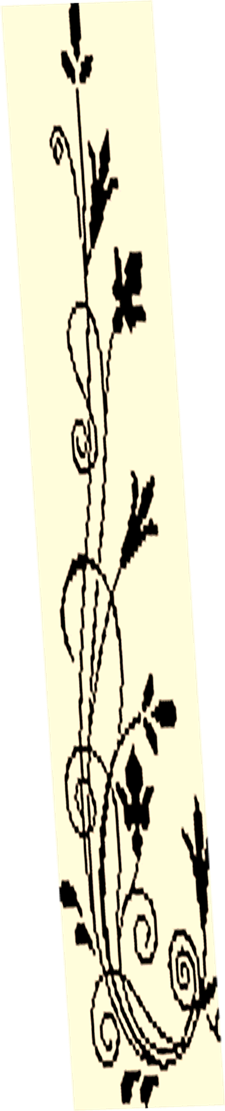 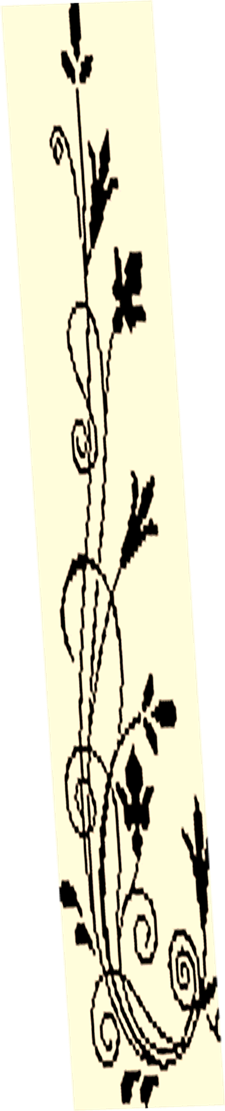 Y
x এর মানের জন্য y এর 
মান নির্ণয়
(2,8)
(0,2)
X
o
X ও Y অক্ষ বরাবর বর্গের
এক বাহু সমান এক একক ধরে।
(-2,-4)
মোঃ মাহাবুর রশিদ
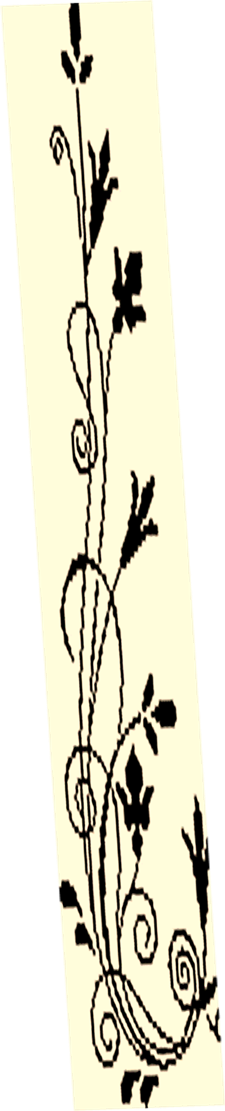 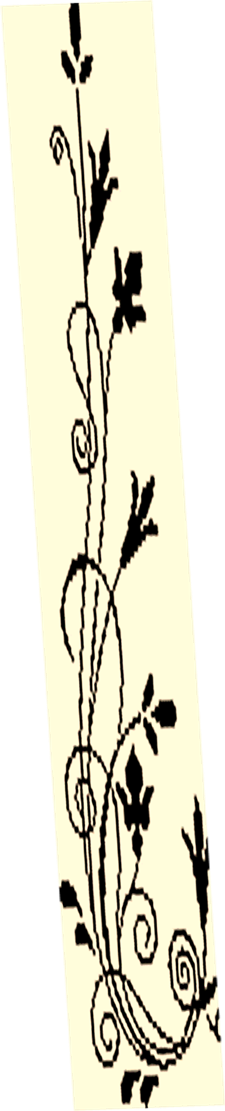 মূল্যায়ন
১। ফাংশন কী?
২। ফাংশনের ডোমেন ও রেঞ্জ বলতে কী বুঝ?
৩। এক-এক ফাংশন এবং সার্বিক ফাংশন ব্যাখ্যা কর।
৪। একটি সরলরৈখিক ফাংশনের উদাহরণ দাও।
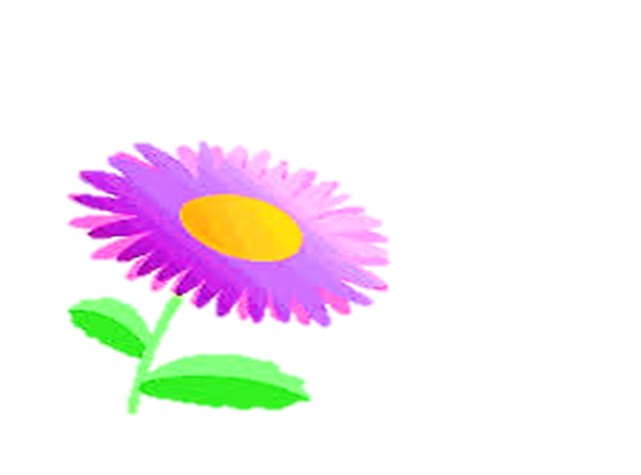 মোঃ মাহাবুর রশিদ
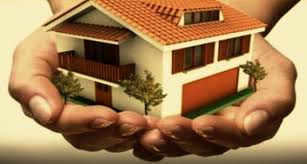 বাড়ির কাজ
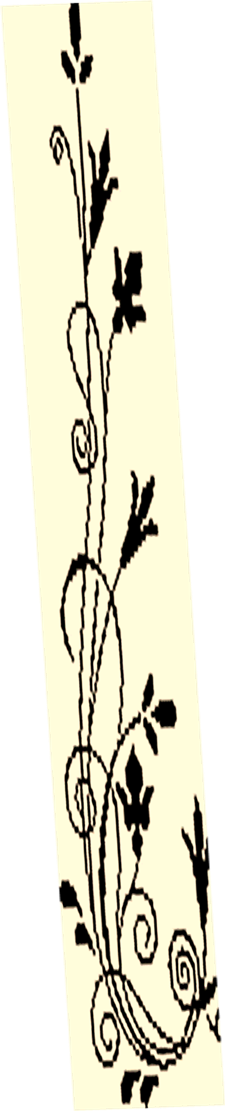 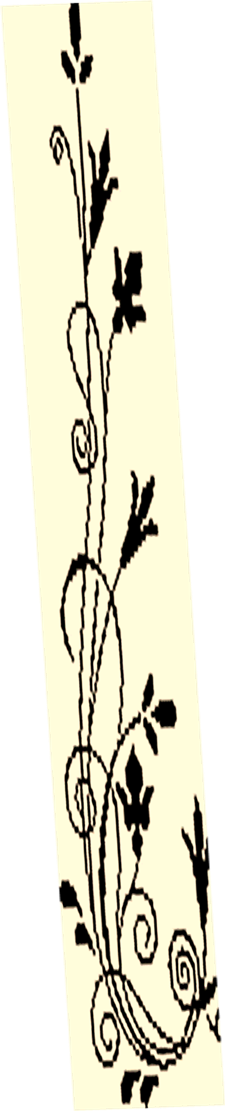 মোঃ মাহাবুর রশিদ
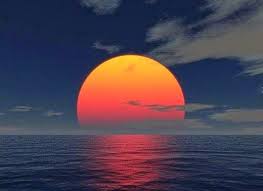 ভালো থেকো,  সবাইকে ধন্যবাদ
মোঃ মাহাবুর রশিদ